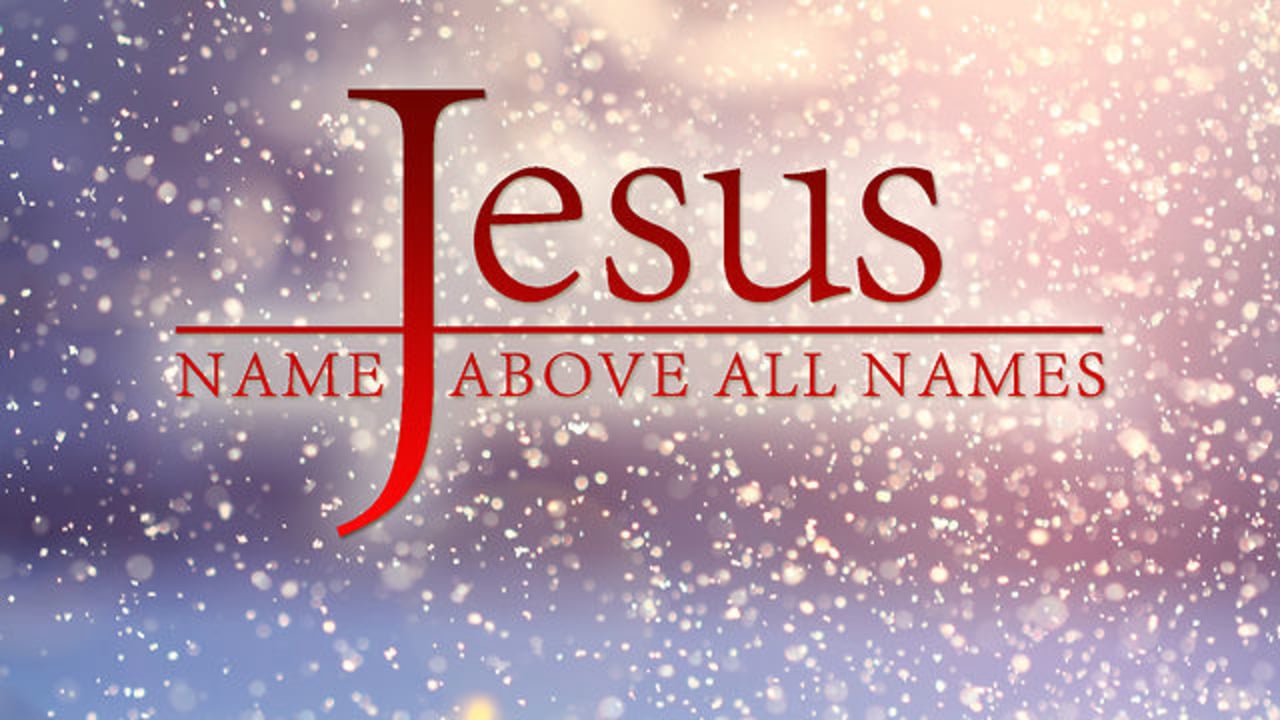 Ranger Church of Christ
Mesquite and Rusk St.
There’s Just Something About That NameMatthew 1:21; Acts 4:12
[Speaker Notes: There’s Just Something About That Name
>>>>>>>>>>>>>>>>>>>>>>    1. Matthew 1:21
And she will bring forth a Son, and you shall call His name JESUS, for He will save His people from their sins." (Matthew 1:21)
>>>>>>>>>>>>>>>>
    2. Acts 4:12
Nor is there salvation in any other, for there is no other name under heaven given among men by which we must be saved." (Acts 4:12)]
What can I learn from the wonderful name of Jesus?
I can learn there was . . .
[Speaker Notes: 1. What can I learn from the wonderful name of Jesus? 
>>>>>>>>>>>>>>>>>>
    2. I can learn there was . . .]
Someone to be saved – ME
Ecclesiastes 7:20 – There is not ONE who sins not.
Romans 3:9-10 – ALL are SINNERS, and there is NONE righteous, no not ONE.
Romans 3:23 – ALL have SINNED.
Isaiah 53:6 – EVERY ONE has turned to his own way.
[Speaker Notes: 1. I can learn there was Someone to be saved – ME
>>>>>>>>>>>>>>>>
    2. Ecclesiastes 7:20 – There is not ONE who sins not.
For there is not a just man on earth who does good And does not sin. (Ecclesiastes 7:20)
>>>>>>>>>>>>>>>>>>>>>
    3. Romans 3:9-10 – ALL are SINNERS, and there is NONE righteous, no not ONE.
What then? Are we better than they? Not at all. For we have previously charged both Jews and Greeks that they are all under sin. As it is written: "THERE IS NONE RIGHTEOUS, NO, NOT ONE; (Romans 3:9-10)
>>>>>>>>>>>>>>>>>>>>>
    4. Romans 3:23 – ALL have SINNED.
for all have sinned and fall short of the glory of God, (Romans 3:23)
>>>>>>>>>>>>>>>>>>>>>
    5. Isaiah 53:6 – EVERY ONE has turned to his own way.
All we like sheep have gone astray; We have turned, every one, to his own way; And the LORD has laid on Him the iniquity of us all.  (Isaiah 53:6)]
One need not be a fornicator, adulterer, homosexual, drunkard, idolater, murderer, or extortioner to be a SINNER.
[Speaker Notes: One need not be a fornicator, adulterer, homosexual, drunkard, idolater, murderer, or extortioner to be a SINNER.]
You may be . . .
INTEMPERATE, IMPATIENT, 
UNKIND, ENVIOUS, 
ARGUMENTATIVE, BOASTFUL, 
UNLOVING, a GOSSIP, DISHONEST, 
a RESPECTER of PERSONS, 
DISOBEDIENT to your PARENTS
[Speaker Notes: 1. You may be . . .
>>>>>>>>>>>>>>>>>>>>>
    2. INTEMPERATE - Not moderate or restrained within due limits; indulging to excess
        a. IMPATIENT - Impatience is not rage, but It usually springs from irritability of temper.
>>>>>>>>>>>>>>>>>>>>>
    3. UNKIND - Not kind; not benevolent; not favorable; not obliging.
        a.  ENVIOUS – A person that is disposed to deprive another of that good thing he has.
>>>>>>>>>>>>>>>>>>>>>
    4. ARGUMENTATIVE - a process of reasoning; as an argumentative discourse.
        a. BOASTFUL - Given to boasting; ostentatious of personal worth or actions.
>>>>>>>>>>>>>>>>>>>>>>
    5. UNLOVING -  Not loving; not fond of anyone
        a. a GOSSIP -  To prate; to chat; to talk much.
        b. DISHONEST – Void of honesty; destitute of probity, integrity or good faith.
>>>>>>>>>>>>>>>>>>>>>>>
    6. a RESPECTER of PERSONS - Partial regard; undue bias to the prejudice of justice; as the phrase, respect of persons. 1 Pet 1. James 2. Prov 24.
>>>>>>>>>>>>>>>>>>>>>>>
    7. DISOBEDIENT to your PARENTS - Neglecting or refusing to obey; omitting to do what is commanded, or doing what is prohibited.]
Something to be saved from: HELL
Romans 6:23 – Hell is what we EARN for ourselves thru sin
Matthew 25:41 – Hell is prepared for the DEVIL & his ANGELS
Mark 9:43-48 – Hell is a place where the FIRE is not QUENCHED & the WORM dieth not (Luke 16:24).
[Speaker Notes: 1. I can learn there was Something to be saved from: HELL
>>>>>>>>>>>>>>>>>>>
    2. Romans 6:23 – Hell is what we EARN for ourselves thru sin.
For the wages of sin is death, but the gift of God is eternal life in Christ Jesus our Lord. (Romans 6:23)
>>>>>>>>>>>>>>>>>>>
    3. Matthew 25:41 – Hell is prepared for the DEVIL & his ANGELS
"Then He will also say to those on the left hand, 'Depart from Me, you cursed, into the everlasting fire prepared for the devil and his angels: (Matthew 25:41)
>>>>>>>>>>>>>>>>>>>
    4. Jesus said in Mark 9:43-48 – Hell is a place where the FIRE is not QUENCHED & the WORM dieth not, as in the fire of (Luke 16:24).
If your hand causes you to sin, cut it off. It is better for you to enter into life maimed, rather than having two hands, to go to hell, into the fire that shall never be quenched— (Mark 9:43)
--------------------------------
"Then he cried and said, 'Father Abraham, have mercy on me, and send Lazarus that he may dip the tip of his finger in water and cool my tongue; for I am tormented in this flame.' (Luke 16:24)]
Revelation 14:9-11 – Hell is a place where . . .
God’s WRATH is poured out FULL STRENGTH
The smoke of torment ascends FOREVER
There is no REST DAY nor NIGHT
[Speaker Notes: 1. Revelation 14:9-11 – Hell is a place where . . .
Then a third angel followed them, saying with a loud voice, "If anyone worships the beast and his image, and receives his mark on his forehead or on his hand, he himself shall also drink of the wine of the wrath of God, which is poured out full strength into the cup of His indignation. He shall be tormented with fire and brimstone in the presence of the holy angels and in the presence of the Lamb. And the smoke of their torment ascends forever and ever; and they have no rest day or night, who worship the beast and his image, and whoever receives the mark of his name." (Revelation 14:9-11)
>>>>>>>>>>>>>>>>>>>
    2. God’s WRATH is poured out in FULL STRENGTH with no hope of quenching the pain, EVER!
>>>>>>>>>>>>>>>>>>>
    3. The smoke of torment ascends FOREVER
>>>>>>>>>>>>>>>>>>>
    4. There is no REST DAY nor NIGHT, no need for an alarm clock there!]
Someone to be saved by – JESUS
1 Corinthians 6:9-11
Hebrews 9:11-15 – Jesus offered HIMSELF
Revelation 1:5 – He washes us from our sins in His BLOOD
Ephesians 1:7 – In Him we have REDEMPTION thru His blood, the REMISSION of SINS.
1 Peter 1:18-19
[Speaker Notes: 1. I can learn there was Someone to be saved by – JESUS
>>>>>>>>>>>>>>>>>>>>
    2. 1 Corinthians 6:9-11
And such were some of you. But you were washed, but you were sanctified, but you were justified in the name of the Lord Jesus and by the Spirit of our God. (1 Corinthians 6:11)
>>>>>>>>>>>>>>>>>>>>>
    3. Hebrews 9:11-15 – Jesus offered HIMSELF
Not with the blood of goats and calves, but with His own blood He entered the Most Holy Place once for all, having obtained eternal redemption. 
(Hebrews 9:12)
>>>>>>>>>>>>>>>>>>>>>
    4. Revelation 1:5 – He washes us from our sins in His BLOOD
and from Jesus Christ, the faithful witness, the firstborn from the dead, and the ruler over the kings of the earth. To Him who loved us and washed us from our sins in His own blood, (Revelation 1:5)
>>>>>>>>>>>>>>>>>>>>>
    5. Ephesians 1:7 – In Him we have REDEMPTION thru His blood, the REMISSION of SINS.
In Him we have redemption through His blood, the forgiveness of sins, according to the riches of His grace (Ephesians 1:7)
>>>>>>>>>>>>>>>>>>>>>
    6. 1 Peter 1:18-19 – You were redeemed with the blood of Christ
knowing that you were not redeemed with corruptible things, like silver or gold, from your aimless conduct received by tradition from your fathers, but with the precious blood of Christ, as of a lamb without blemish and without spot. (1 Peter 1:18-19)]
Something to be saved to – HEAVEN
Revelation 7:9-18
Revelation 21:1-7
Revelation 21:21-22:5
[Speaker Notes: 1. I can learn there was Something to be saved to – HEAVEN
>>>>>>>>>>>>>>>>>
    2. Revelation 7:9-18
And I said to him, "Sir, you know." So he said to me, "These are the ones who come out of the great tribulation, and washed their robes and made them white in the blood of the Lamb. Therefore they are before the throne of God, and serve Him day and night in His temple. And He who sits on the throne will dwell among them. (Revelation 7:14-15)
>>>>>>>>>>>>>>>>>
    3. Revelation 21:1-7
He who overcomes shall inherit all things, and I will be his God and he shall be My son. (Revelation 21:7)
>>>>>>>>>>>>>>>>>
    4. Revelation 21:21-22:5
The city had no need of the sun or of the moon to shine in it, for the glory of God illuminated it. The Lamb is its light. And the nations of those who are saved shall walk in its light, and the kings of the earth bring their glory and honor into it. (Revelation 21:23-24)]
Where do you stand in relation to the precious name of Jesus?
Hear – John 8:47
Believe - John 8:24
Repent – Luke 13:3
Confess – Romans 10:9
Be Baptized – Colossians 2:12
[Speaker Notes: 1. Where do you stand in relation to the precious name of Jesus?
    2. If you are “in Christ” you know the joy and blessings of being “in Him”.
    3. If not, you can change your eternal destiny to Heaven with Jesus.
>>>>>>>>>>>>>>
    4. Listen, hear, understand and believe the Word of God.
He who is of God hears God's words; therefore you do not hear, because you are not of God." (John 8:47)
    5. Believe His word.
Therefore I said to you that you will die in your sins; for if you do not believe that I am He, you will die in your sins." (John 8:24)
    6. Understand your wickedness and repent of your sins.
I tell you, no; but unless you repent you will all likewise perish. (Luke 13:3)
    7. Confess the deity of Jesus and His resurrection if you truly believe Him.
that if you confess with your mouth the Lord Jesus and believe in your heart that God has raised Him from the dead, you will be saved. (Romans 10:9)
    8. Bury the old man of sin and arise anew “in Christ”.
buried with Him in baptism, in which you also were raised with Him through faith in the working of God, who raised Him from the dead. (Colossians 2:12)
    9. Maintain your standing “in Him” for the remainder of your life and be received into that heavenly home prepared for you.]